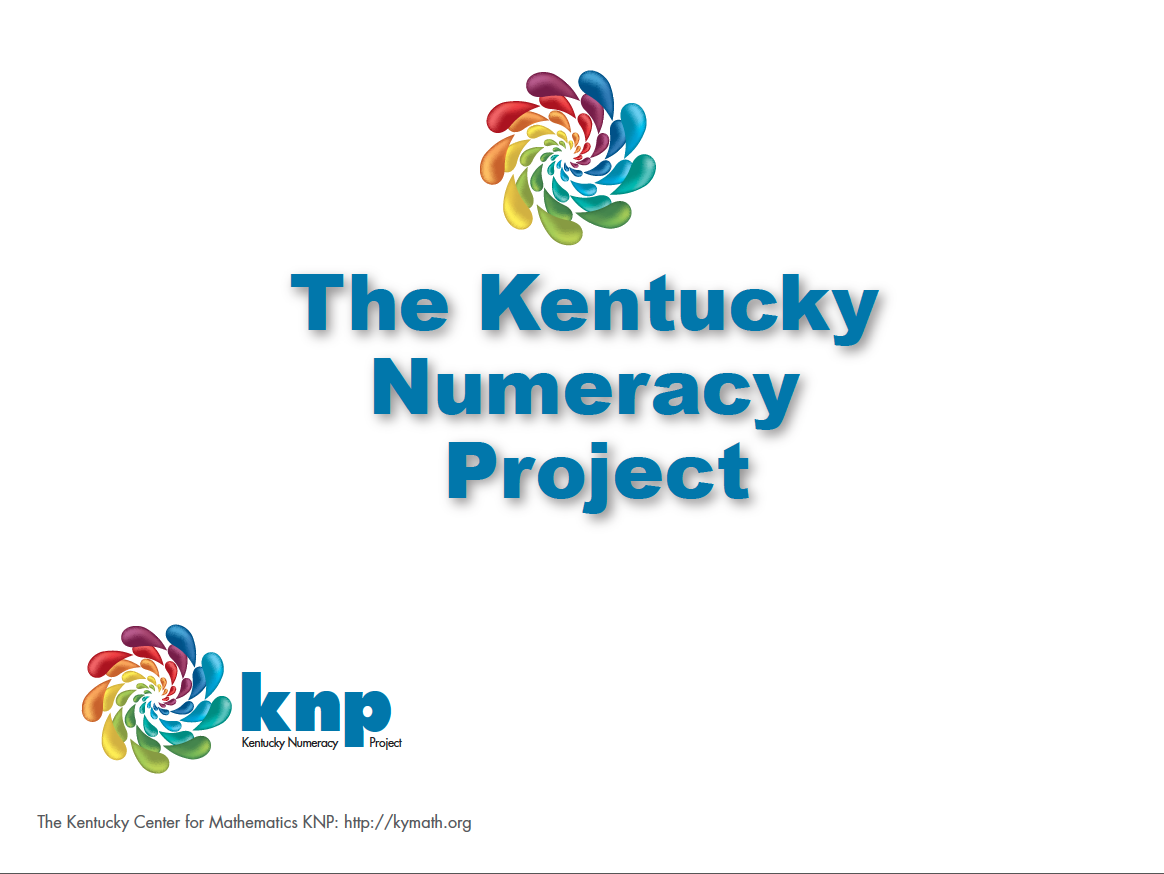 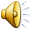 KNP Task Group S 2296Loop Cards
An entry in the Structuring strand of the KNP Intervention Guide
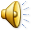 S 2296
Purpose
Develop computational fluency within 20
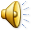 S 2296
Connections to CCSS
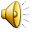 S 2296
Setting: Loop Card Puzzles
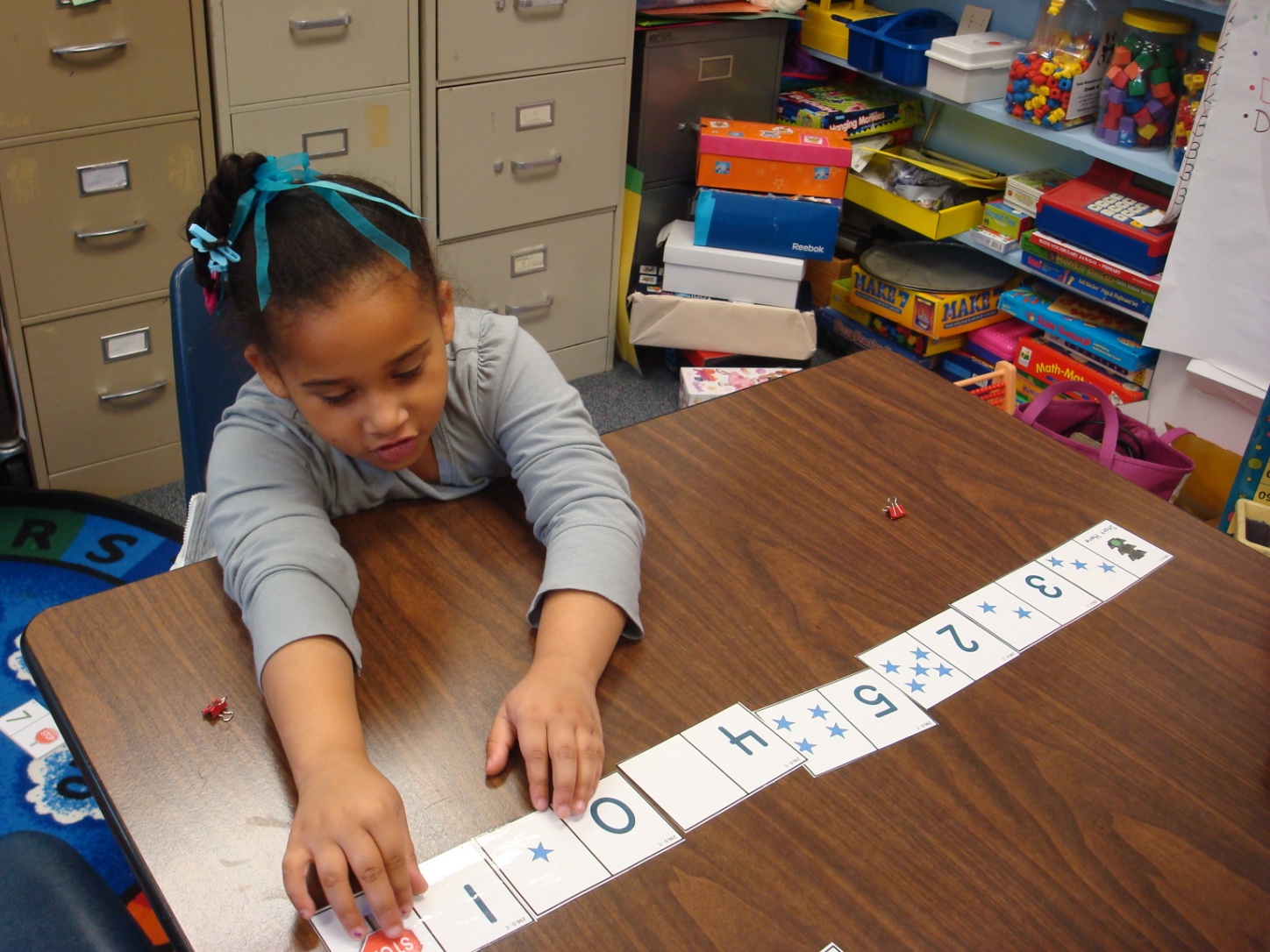 Each activity consists of 3 to 8 loop card puzzles. 

Puzzles can be completed individually, by partners or in small group.
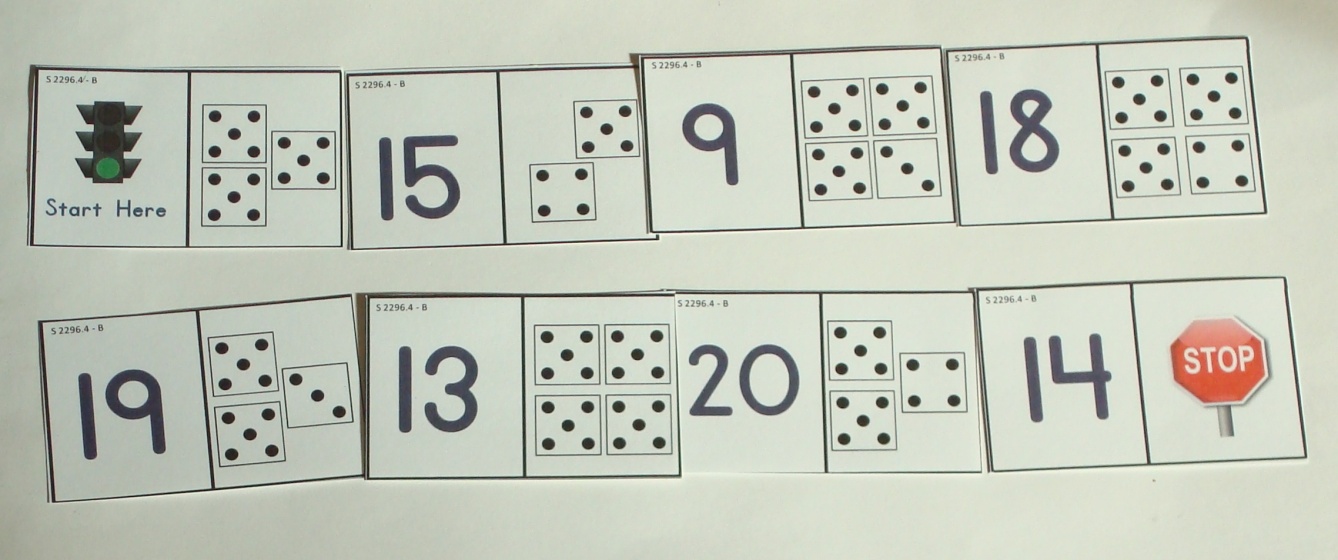 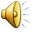 S 2296
Loop Card Puzzles
Use the right side of the card to determine the next card.
Every puzzle starts with the “green light” card.
Next card will be a “9”
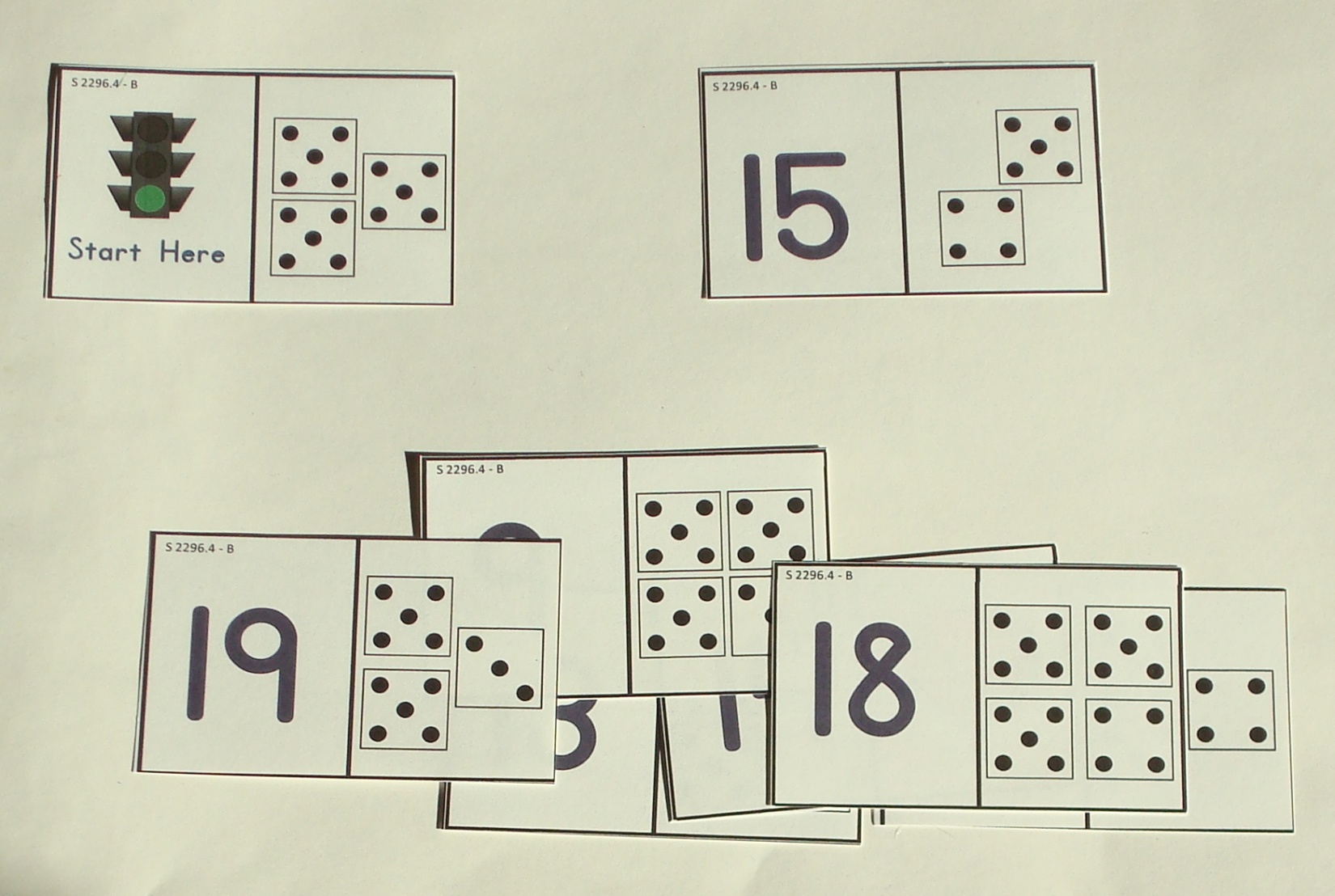 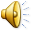 S 2296
Loop Card Puzzles Continued
Final card will end in a “Stop Sign”
Continue by matching the right side of the card to the left of the next card
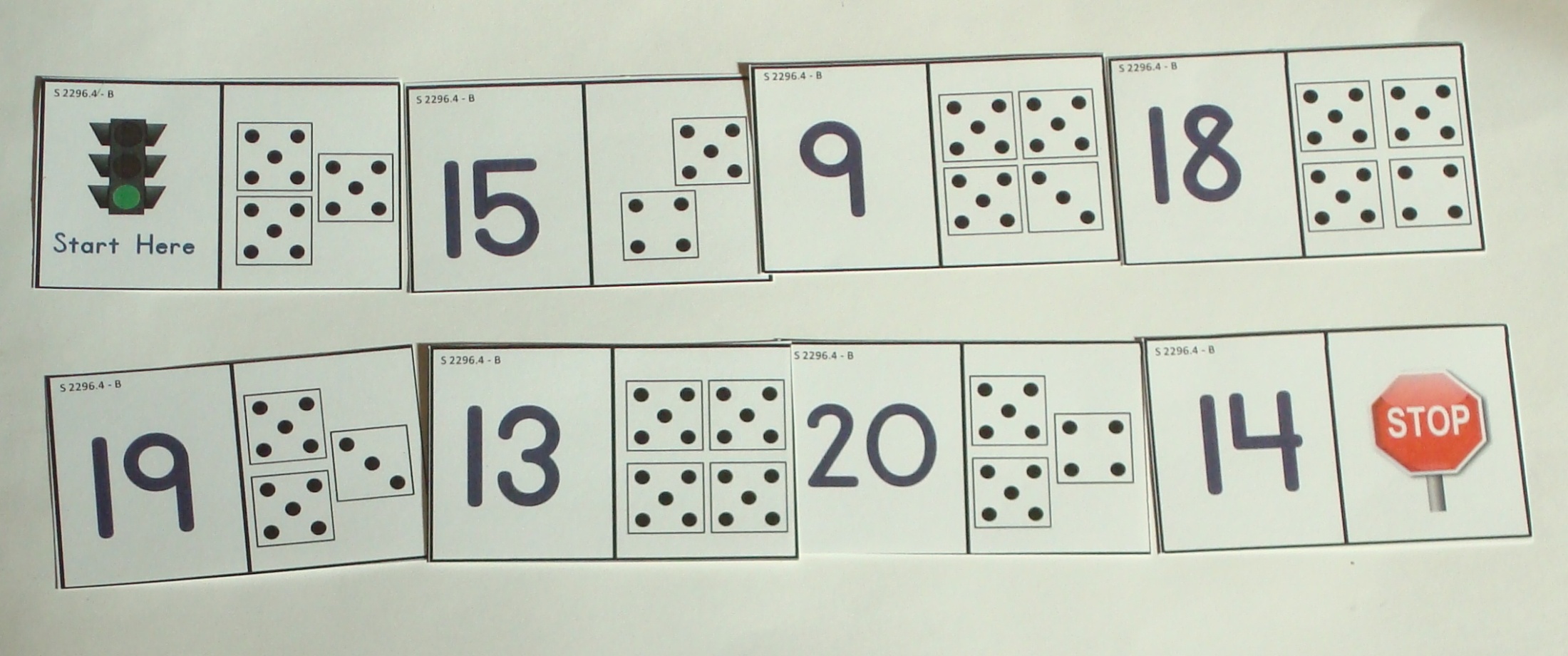 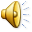 S 2296
Levels of Play
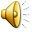 S 2296
Preparing the Loop Card Puzzles
Loop Card Puzzles are available through the “print link”.
Print pages (in color or B&W). Cut apart cards.
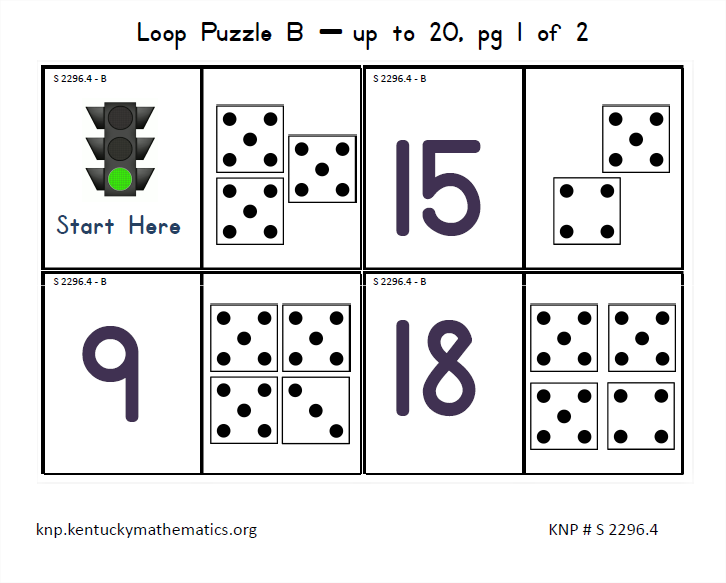 Each set has a unique code. Every card in the set is labeled with that code.
Also, sets will have a consistent color scheme.
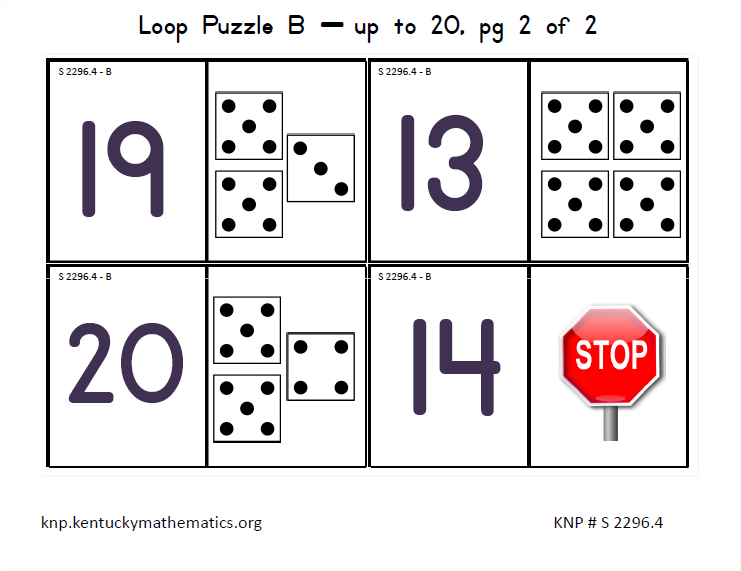 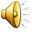 S 2296
Options for Use
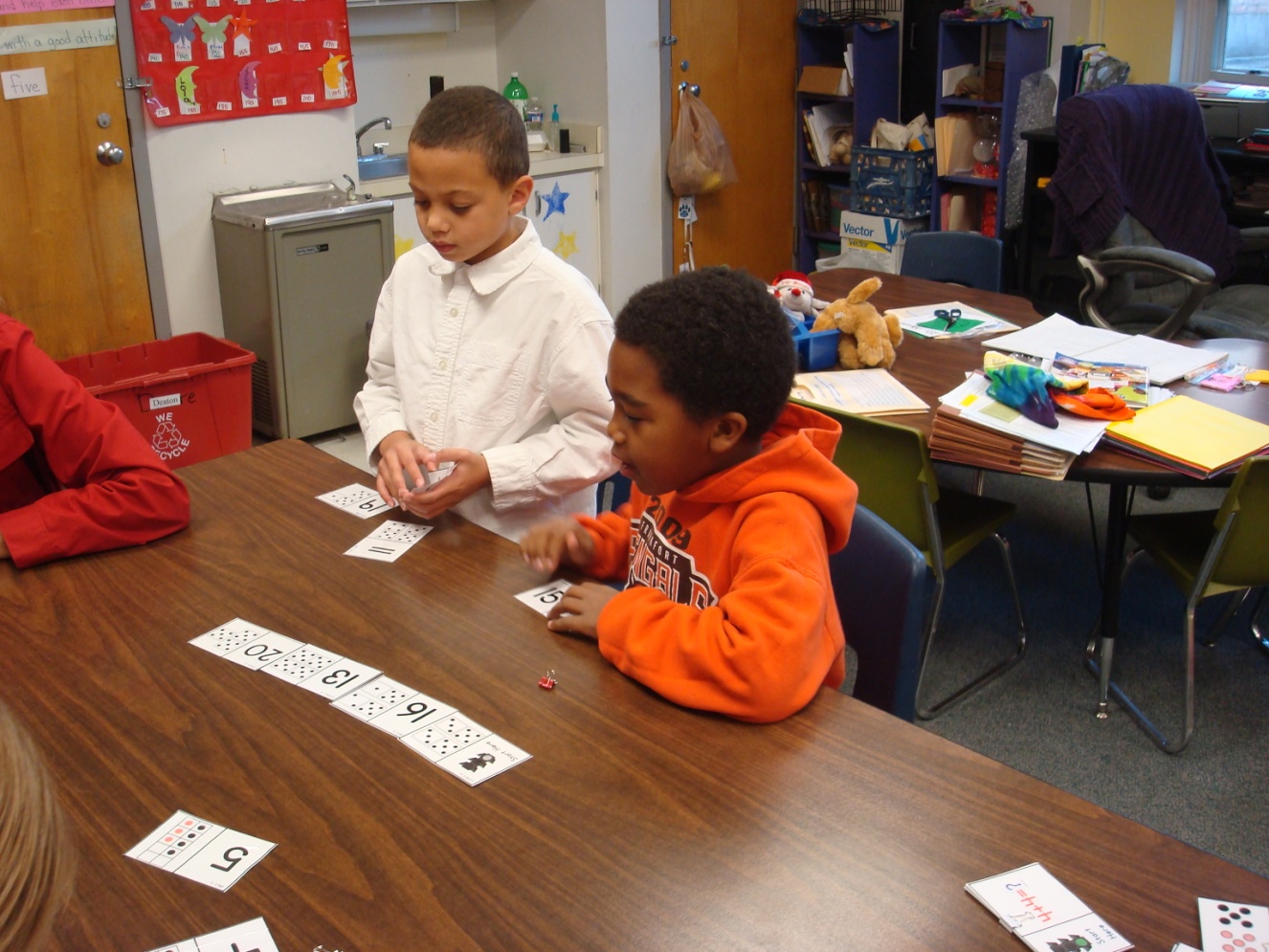 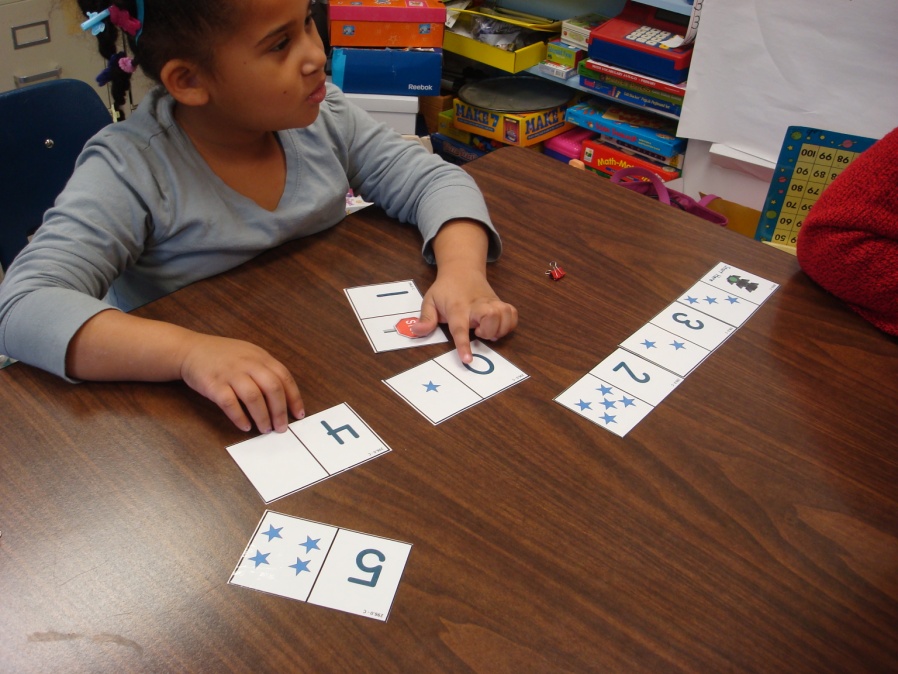 Individual

Partners

Small Group
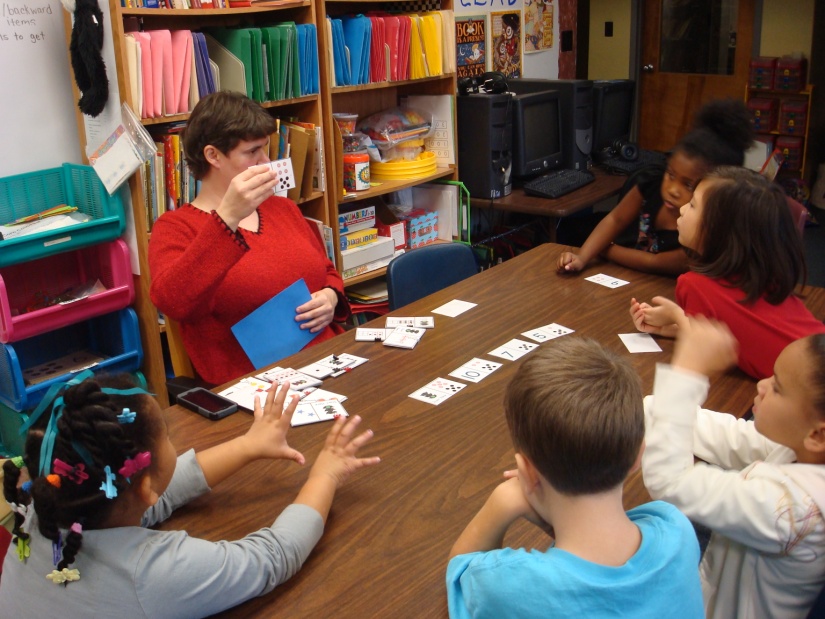 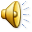 S 2296
Small group
Introduce activity
Allows teacher to screen and flash quantities
Questions:
What did you see?
Can you show me on your fingers?
How many red/black?
How many in all?
What card is next?
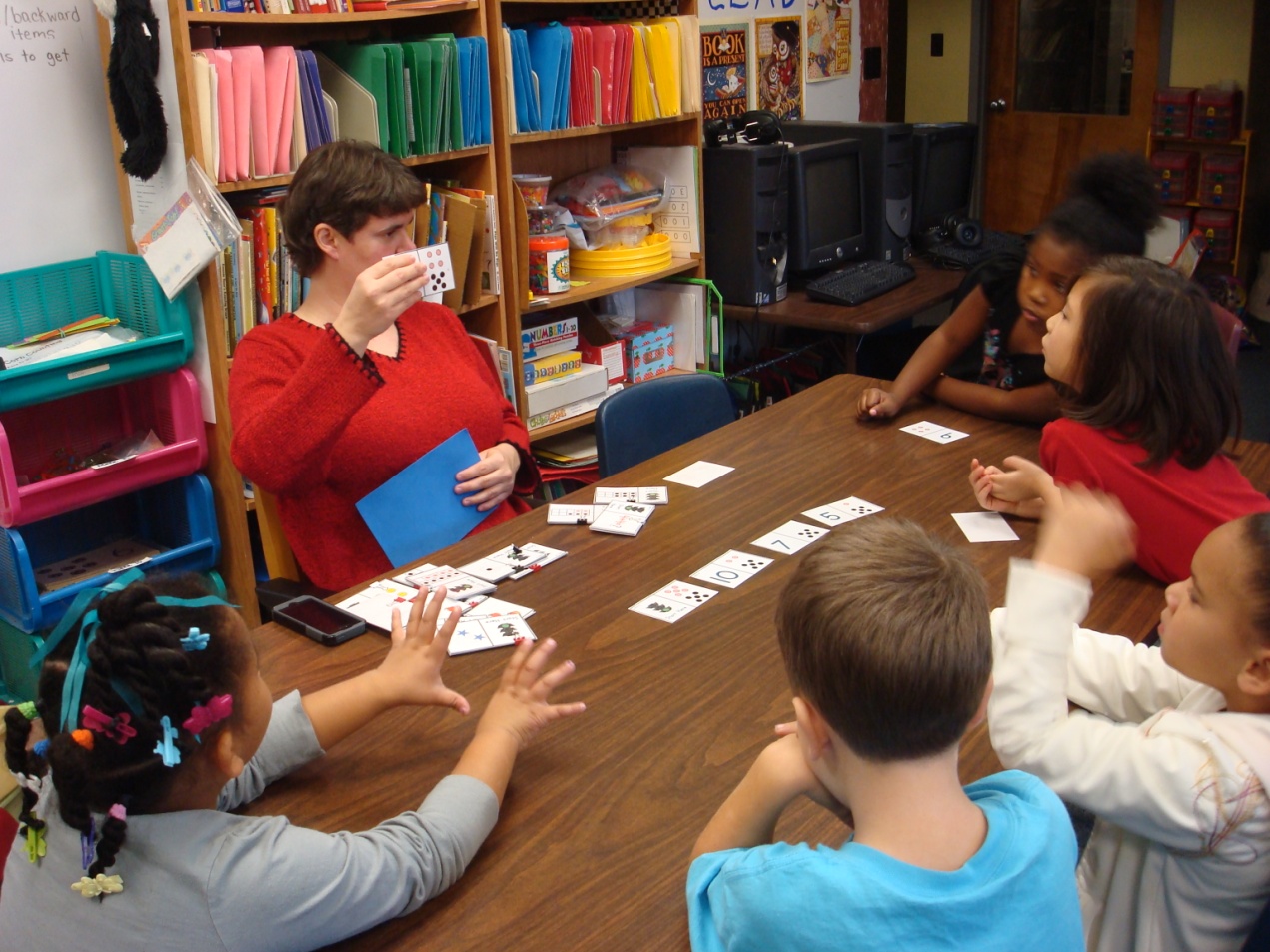 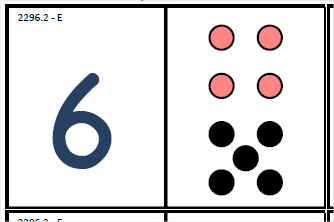 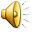 S 2296
Individual or Partner Play
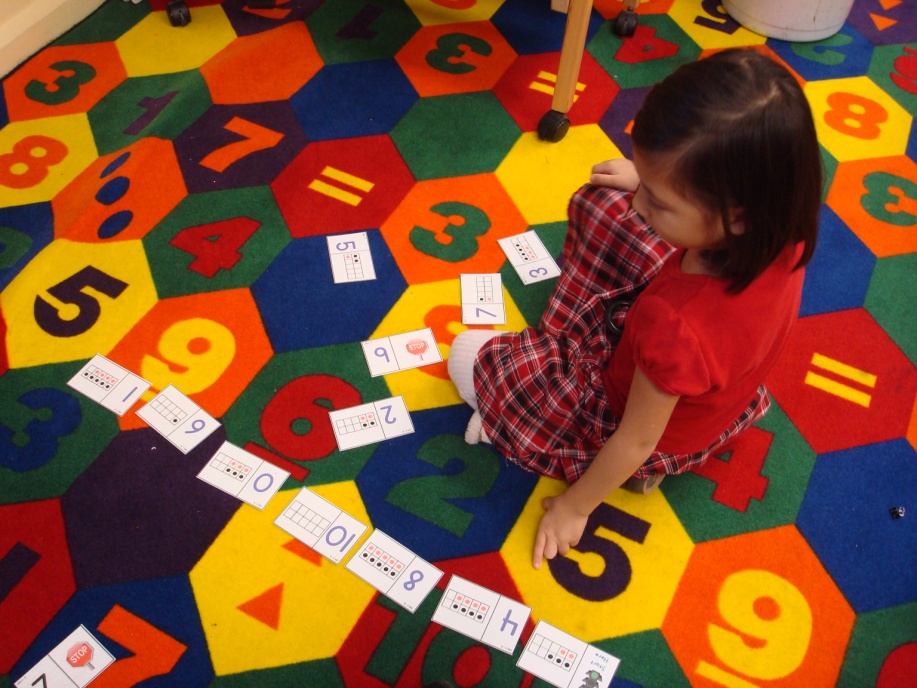 Choose an appropriate level for the student(s)
Clarify expectations
Work out a system for checking student work and getting a new set
Notice students’ strategies for solving

Tip – Shuffle cards after each use so that they will be ready for the next use!
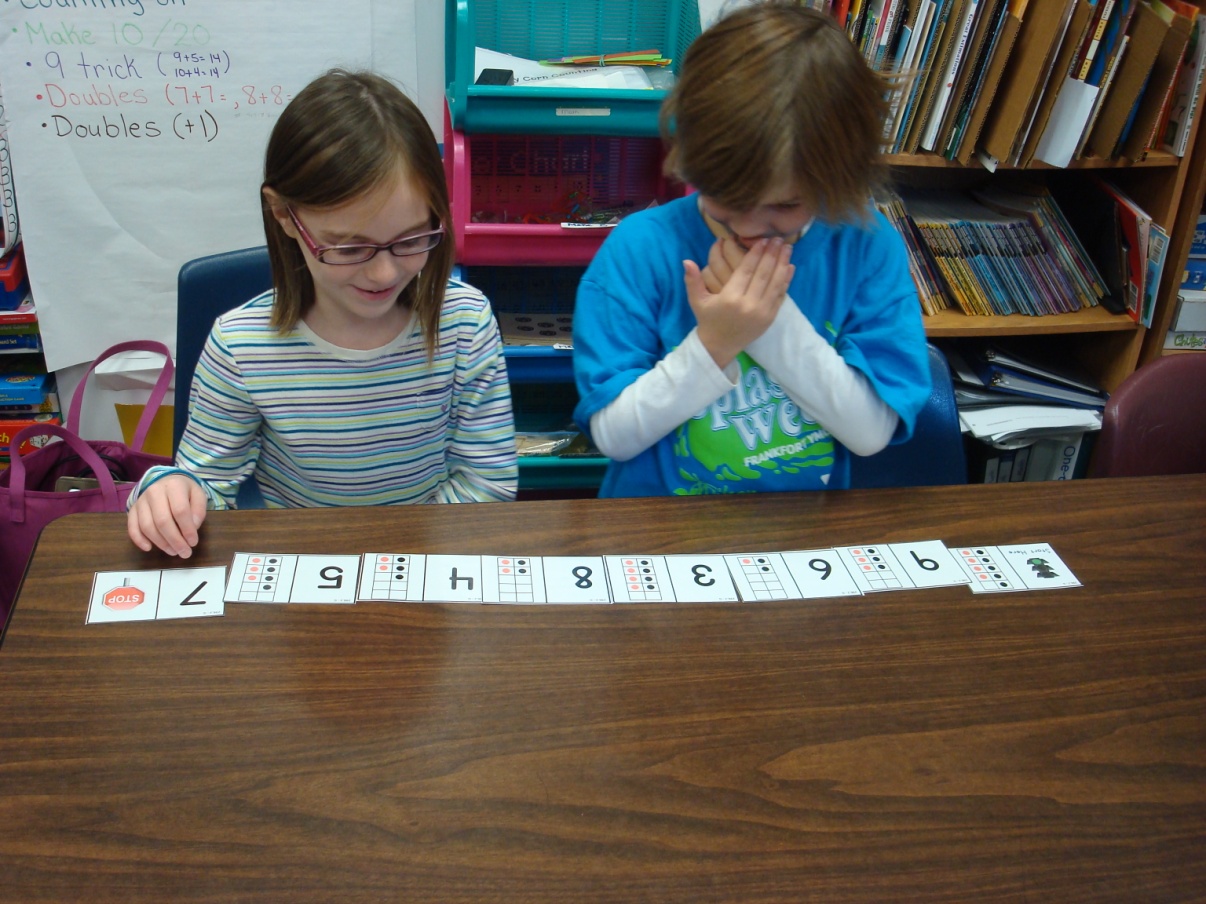 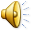 S 2296
Individual or Partner Play
If students have a difficult time attending to only the right hand side, model using a screen to minimize distractions.
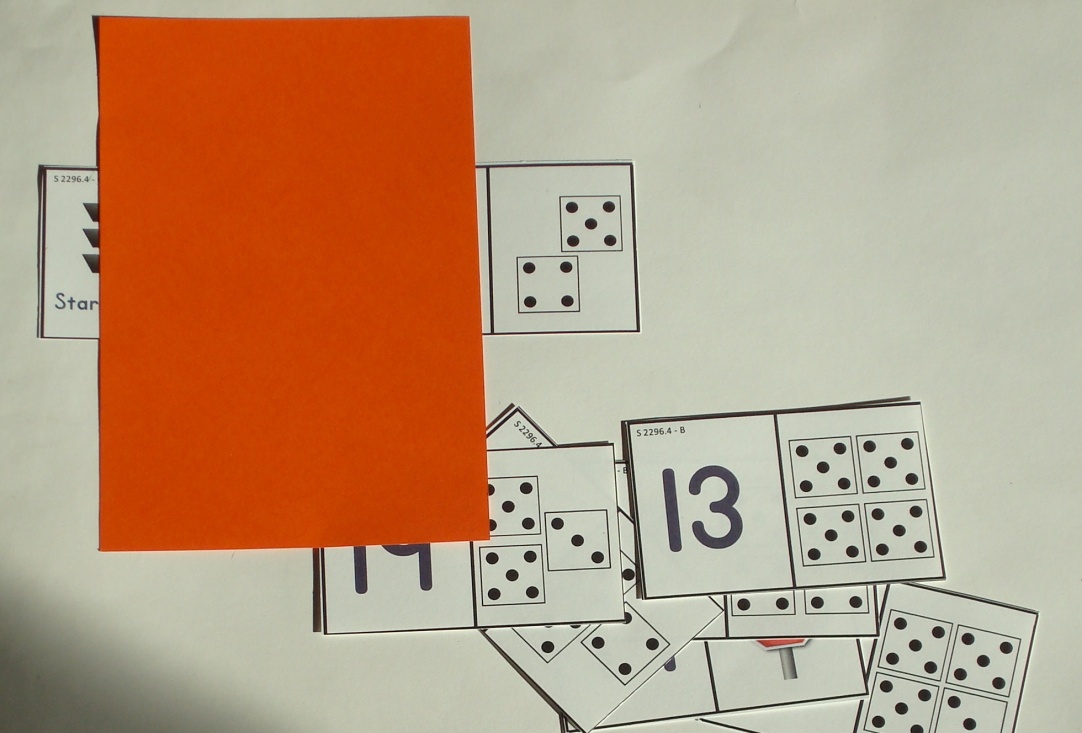 A second cover can be used to briefly show, then screen, the amount being considered.
Can be used by the teacher as part of the “checking” process.
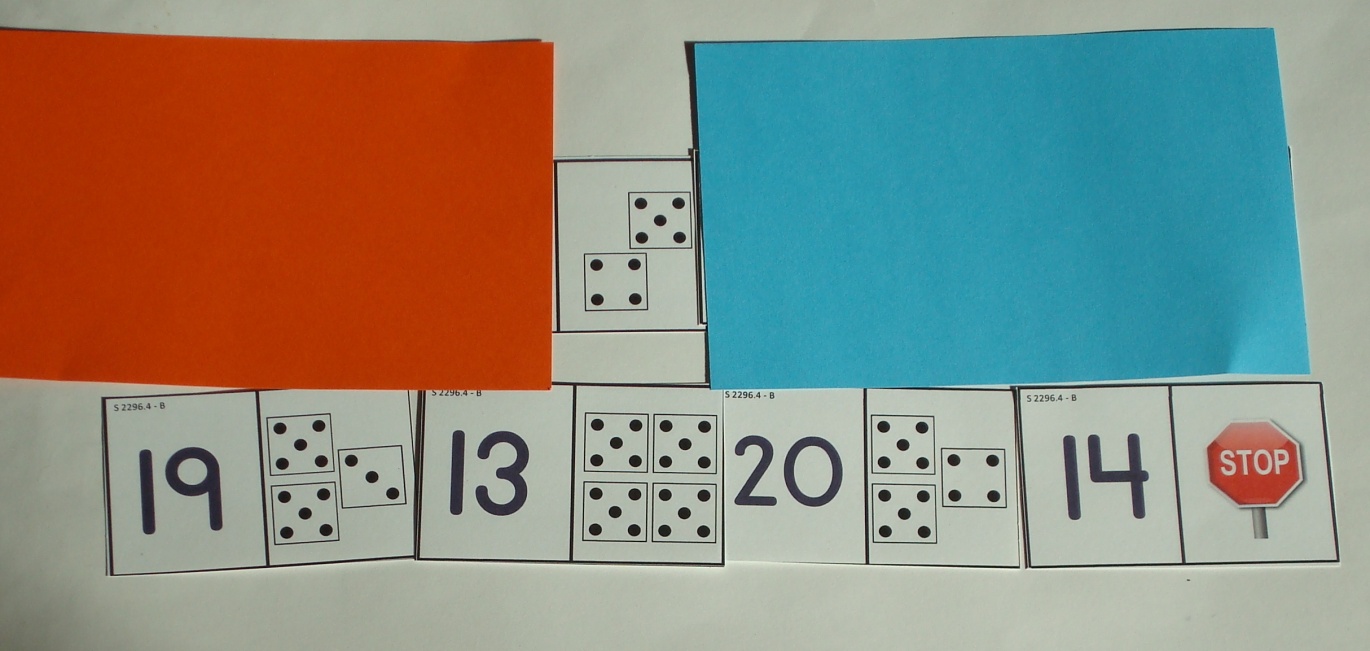 Observe if students can subitize (quickly recognize) amounts or if the students are counting to solve.
Teacher asks “What’s behind here?”
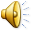 S 2296
Levels of Play
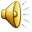 S 2296.0
Regular spatial pattern to 5 is matched to a numeral (0 to 5)
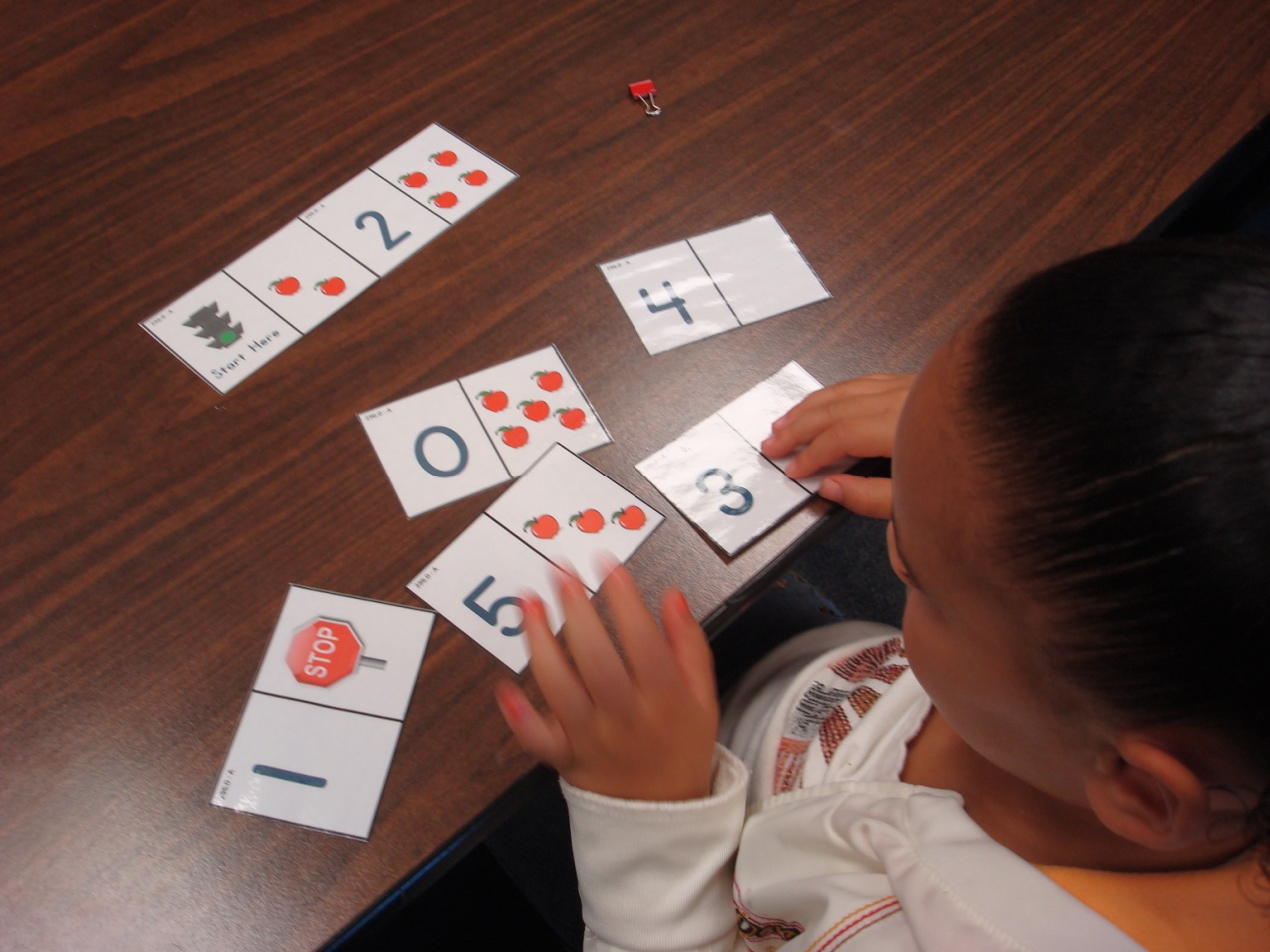 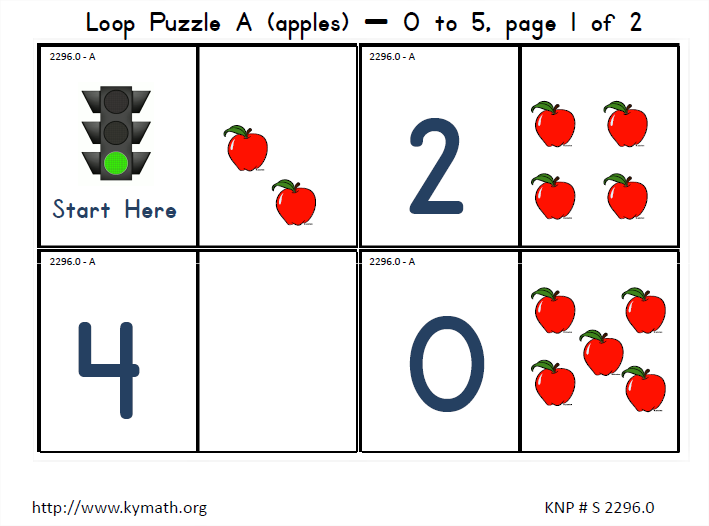 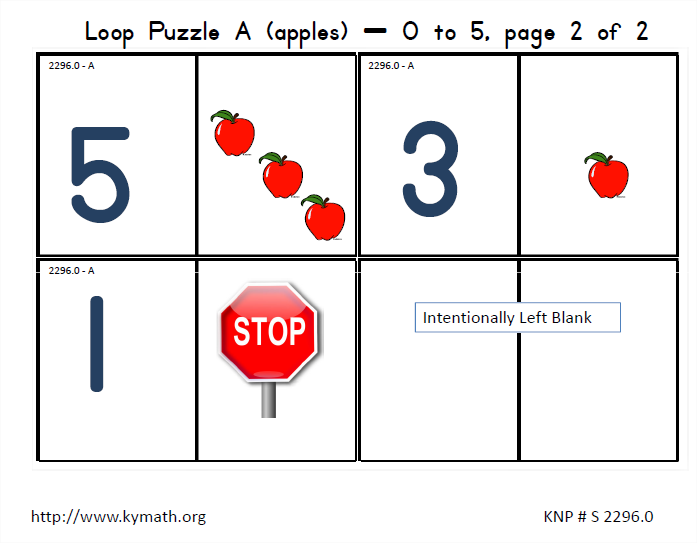 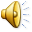 S 2296.1
Range is within 5

Collections are irregular and/or composed of 2 groups

Numeral or Quantity may be shown on right side of card.
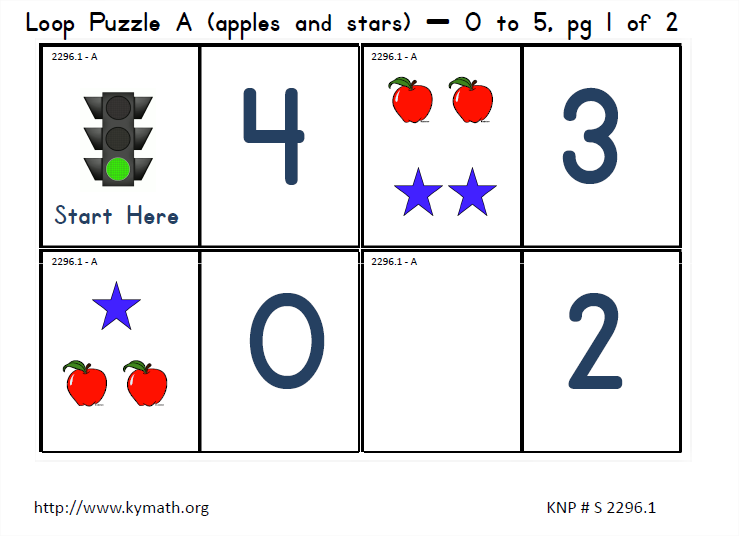 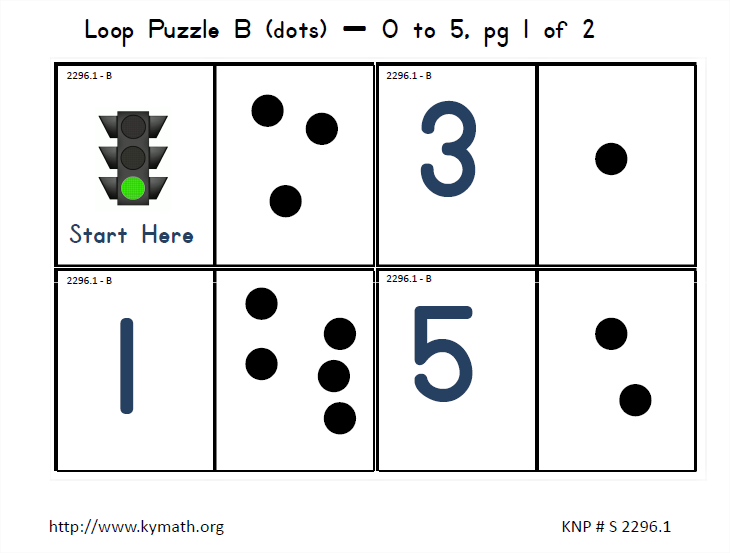 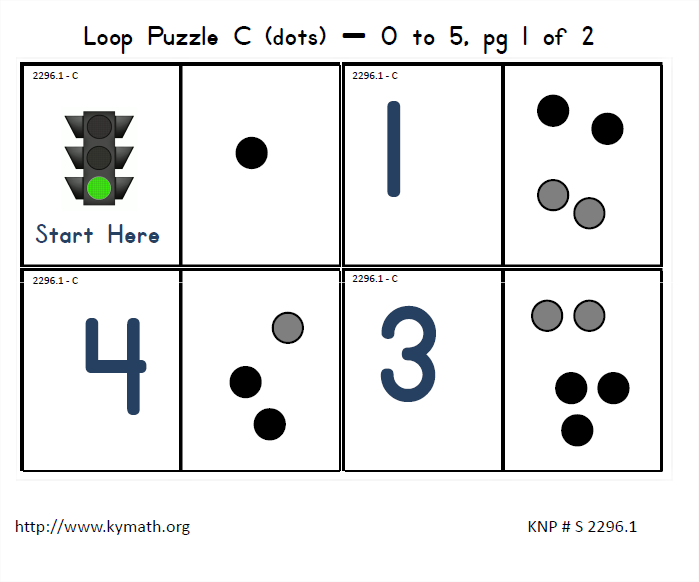 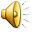 S 2296.1
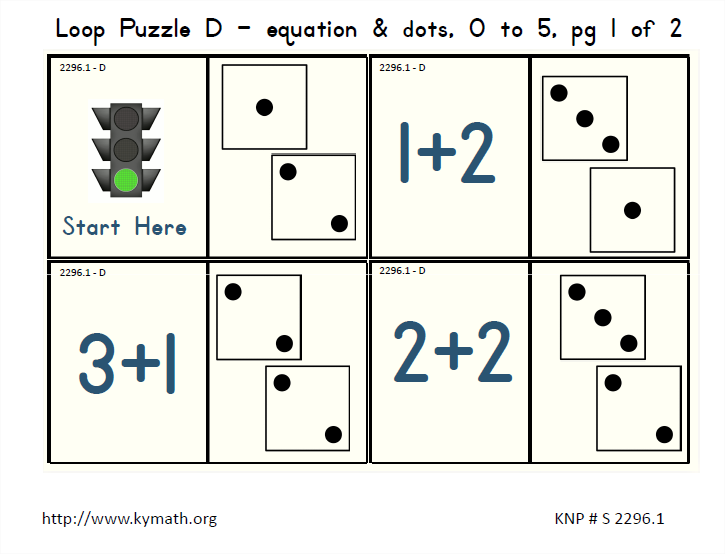 Puzzles that involve using symbolic expressions
Matching a quantity to an expression
Matching an expression to a quantity
Solving a simple expression
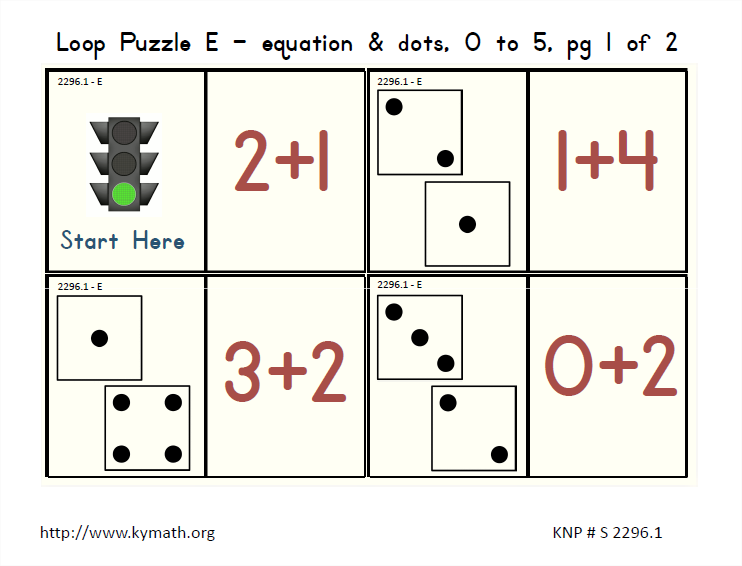 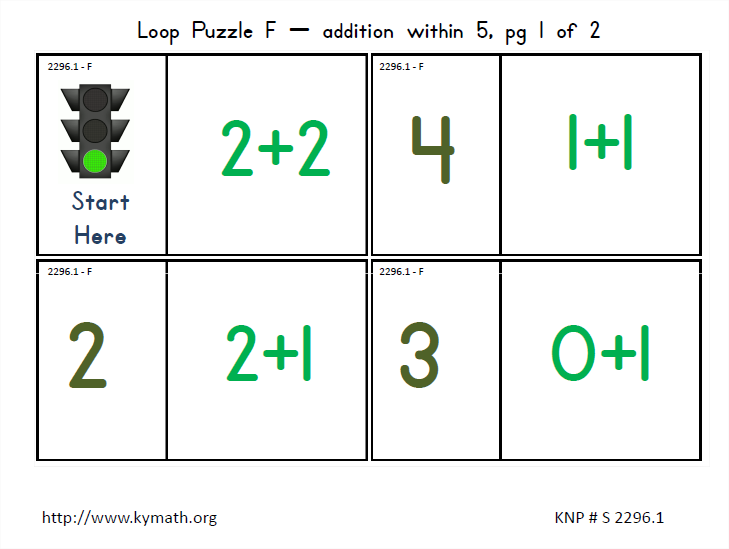 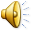 S 2296.2
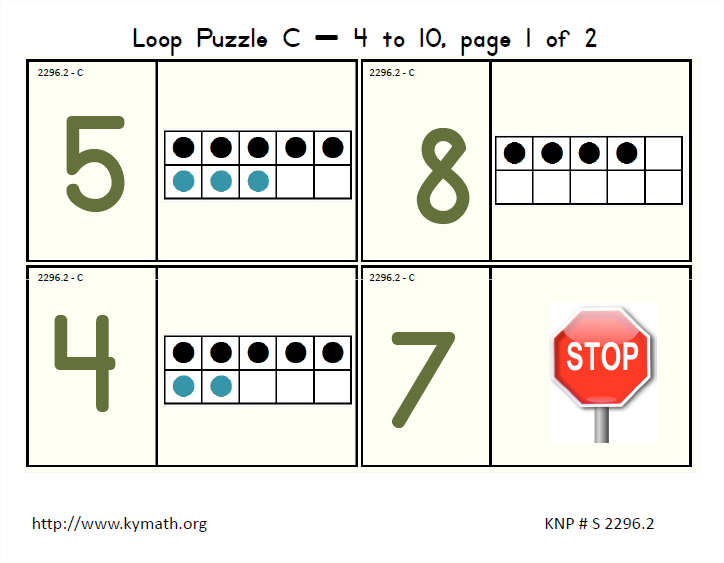 Range is within 10. 
Match a quantity to a numeral
10 frames and Dot Patterns
Five-wise arrangements
Pair-wise arrangements
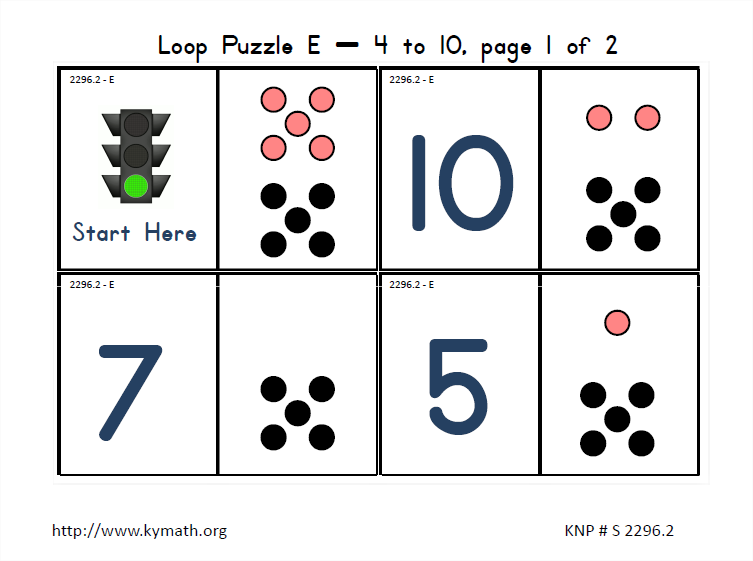 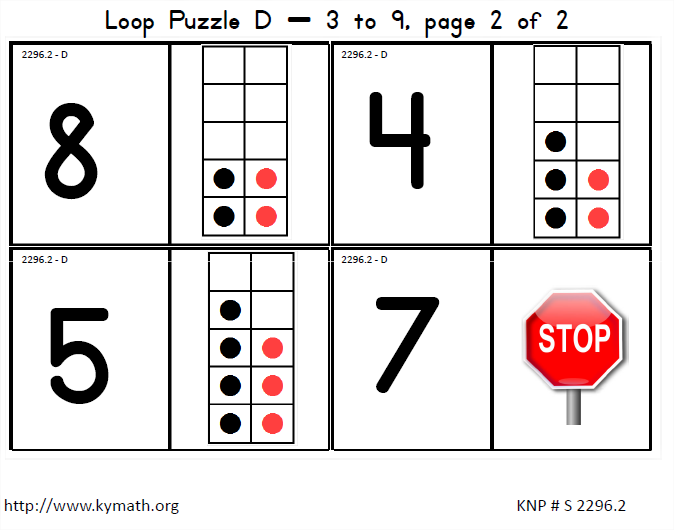 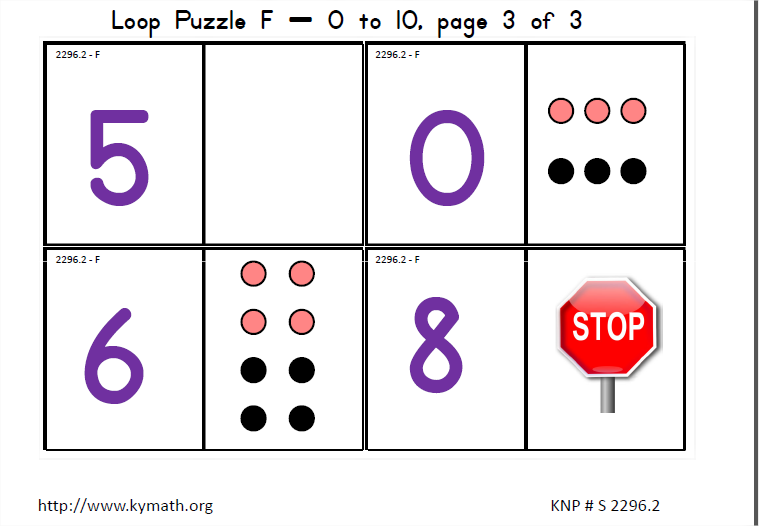 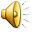 S 2296.3
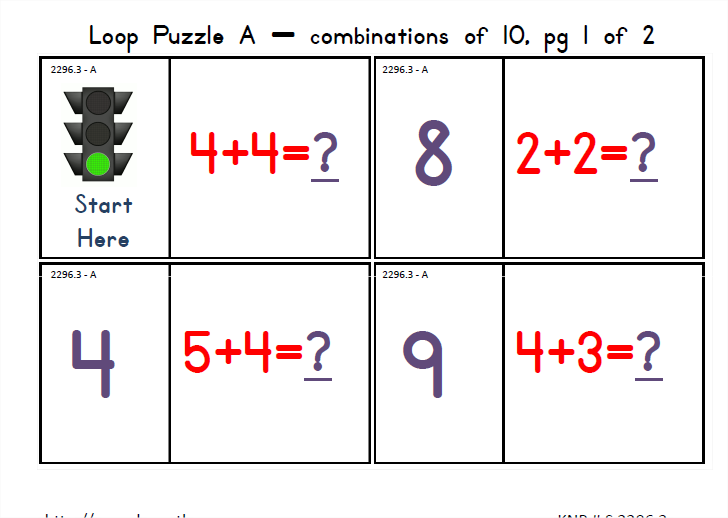 Range is within 10 
Students solve for a missing term in an equation
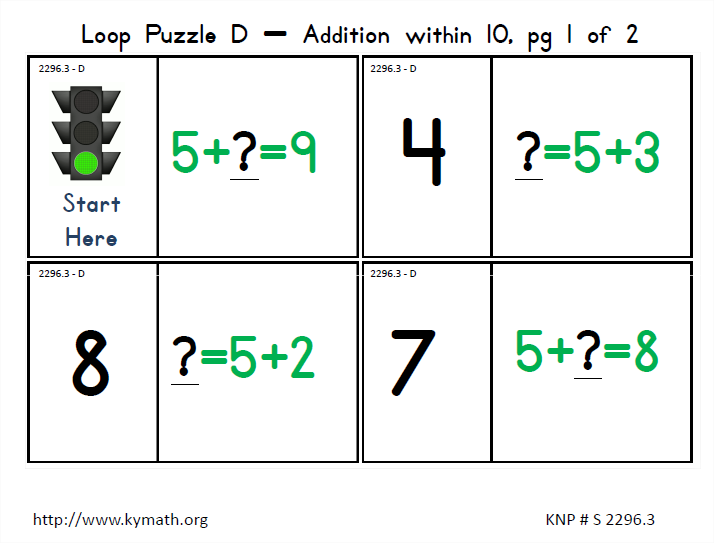 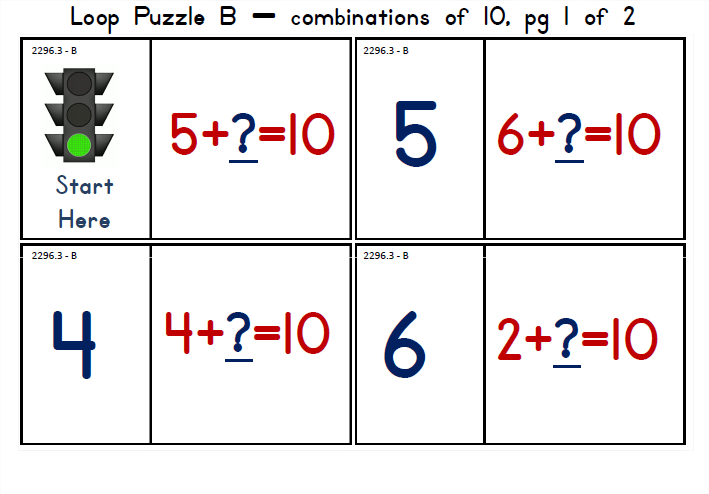 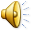 S 2296.3
Students may find it useful to use finger patterns or a bead rack.
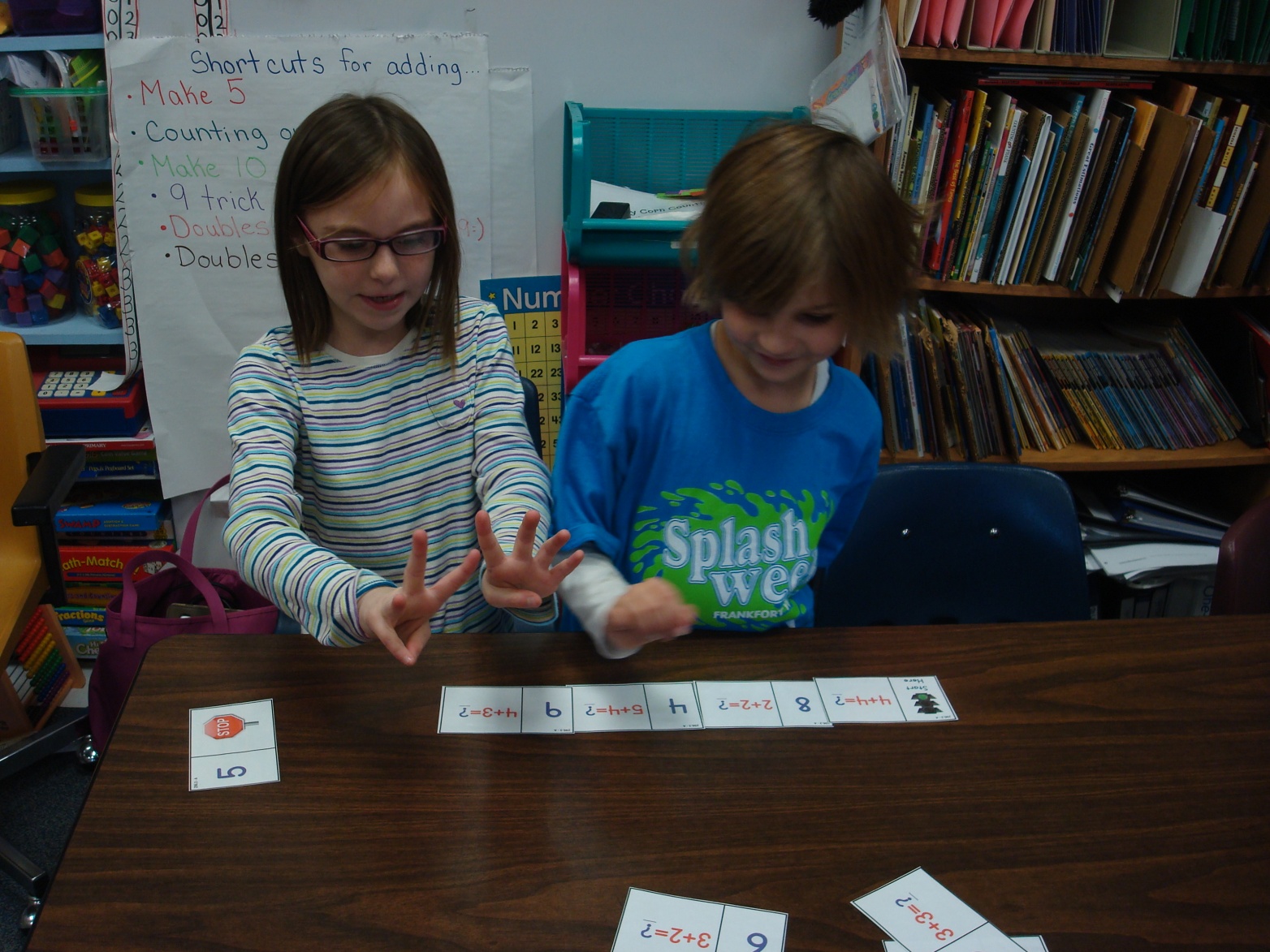 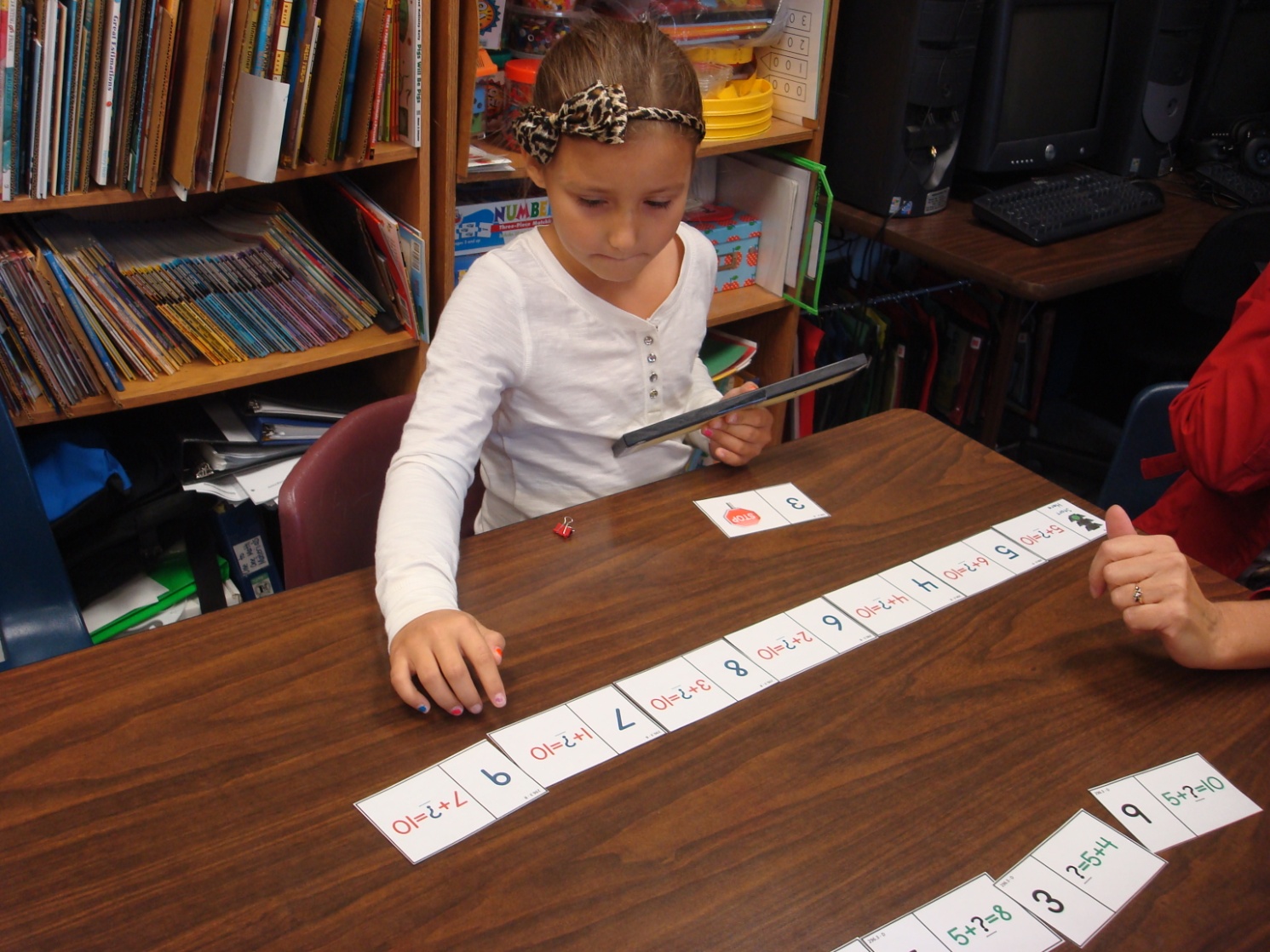 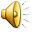 S 2296.4
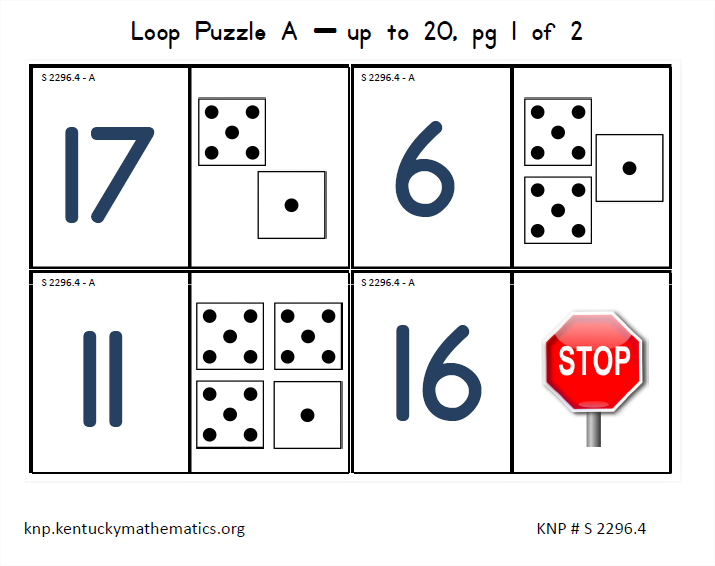 Range is within 20 
Quantities are shown 
 ten-wise
 pair-wise
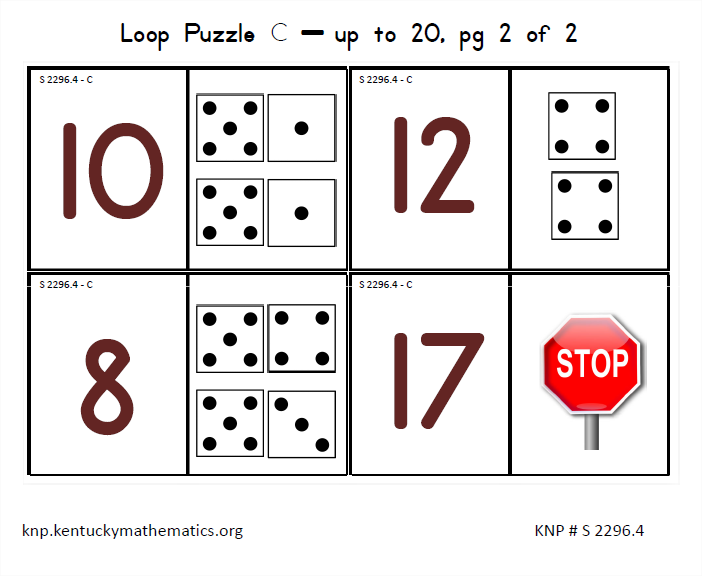 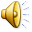 S 2296.5
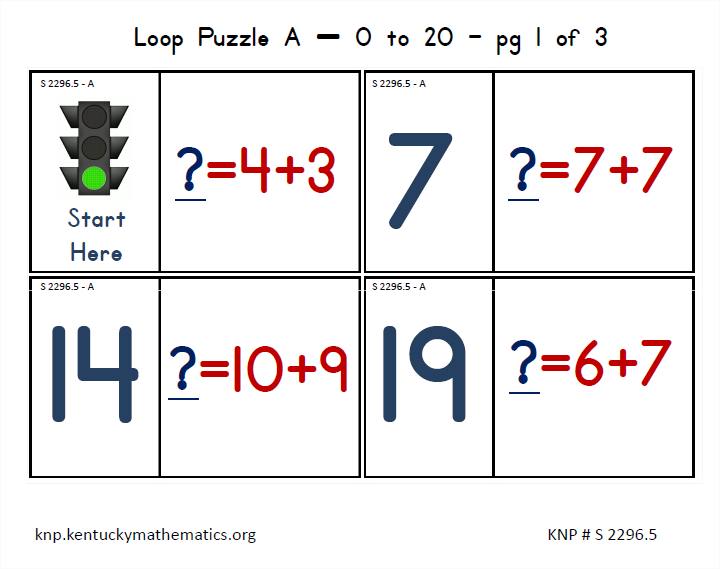 Range is within 20 
Students solve for a missing term in an equation
Students may find bead racks helpful.
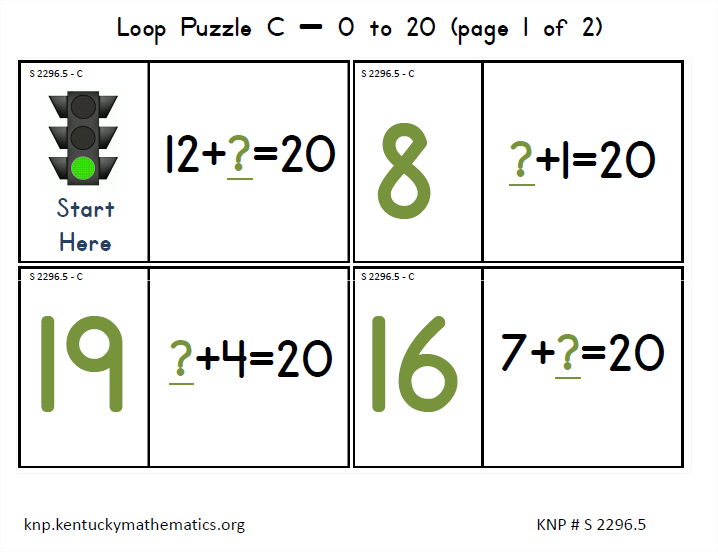 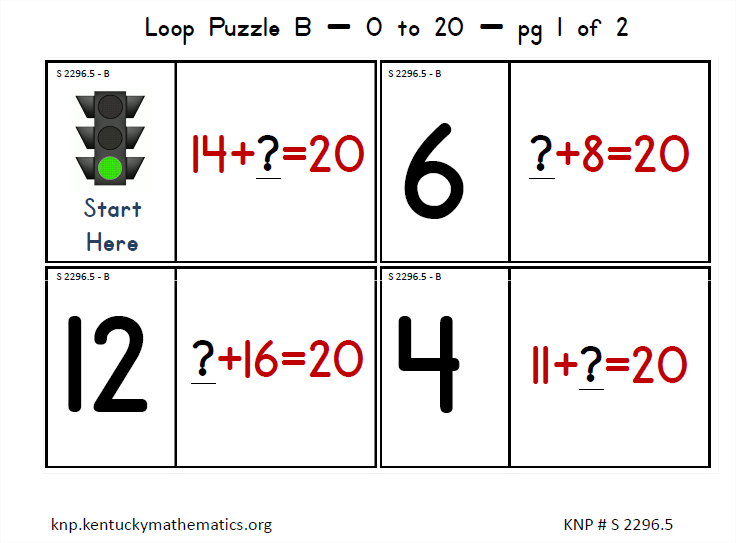 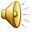 Activity Folders
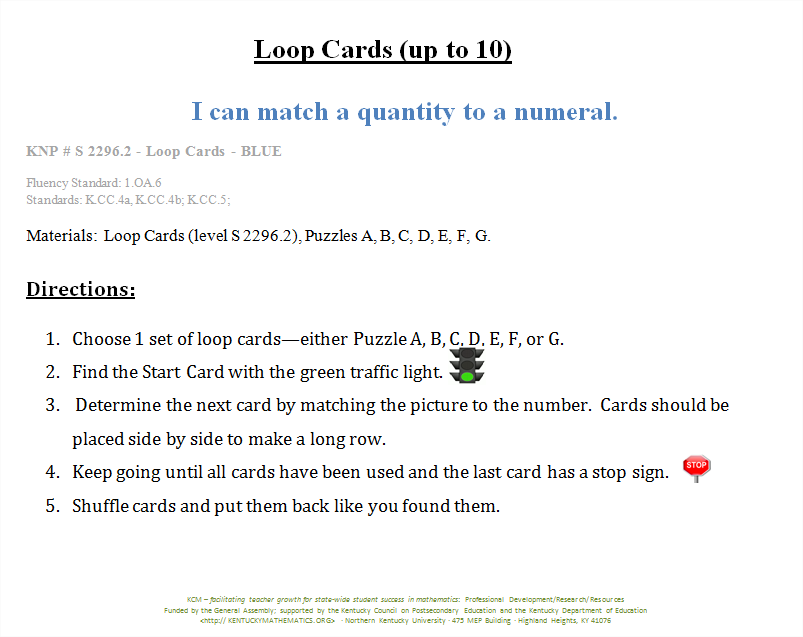 Student friendly directions are available.
Puzzles can be stored inside a folder!
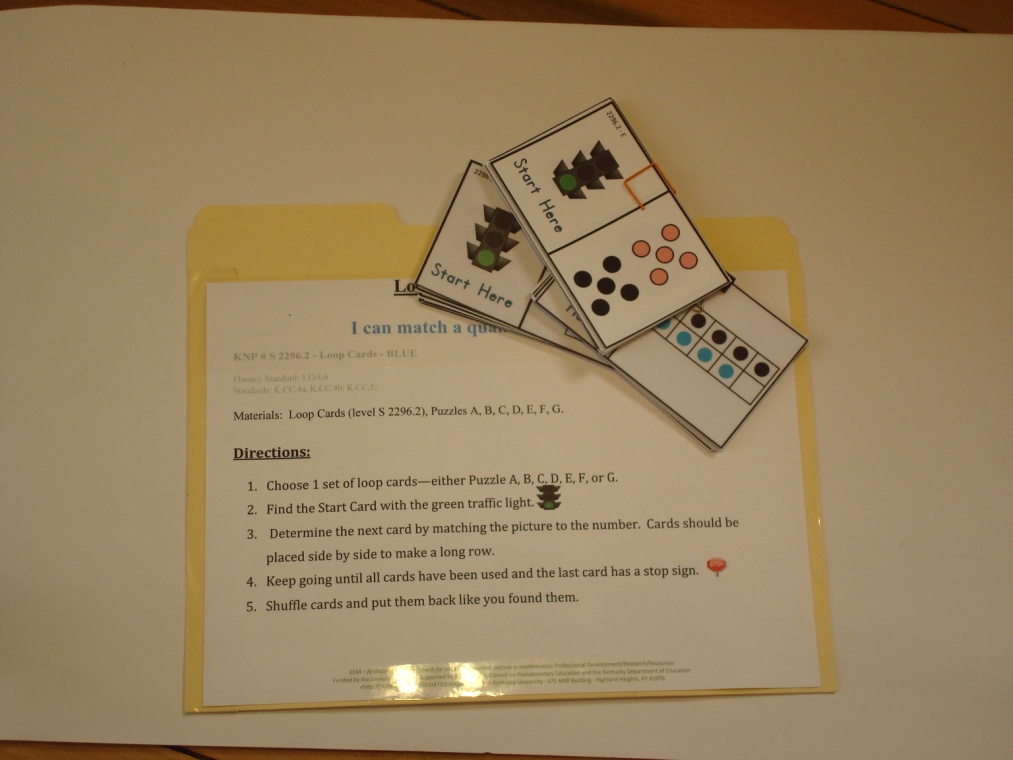 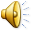 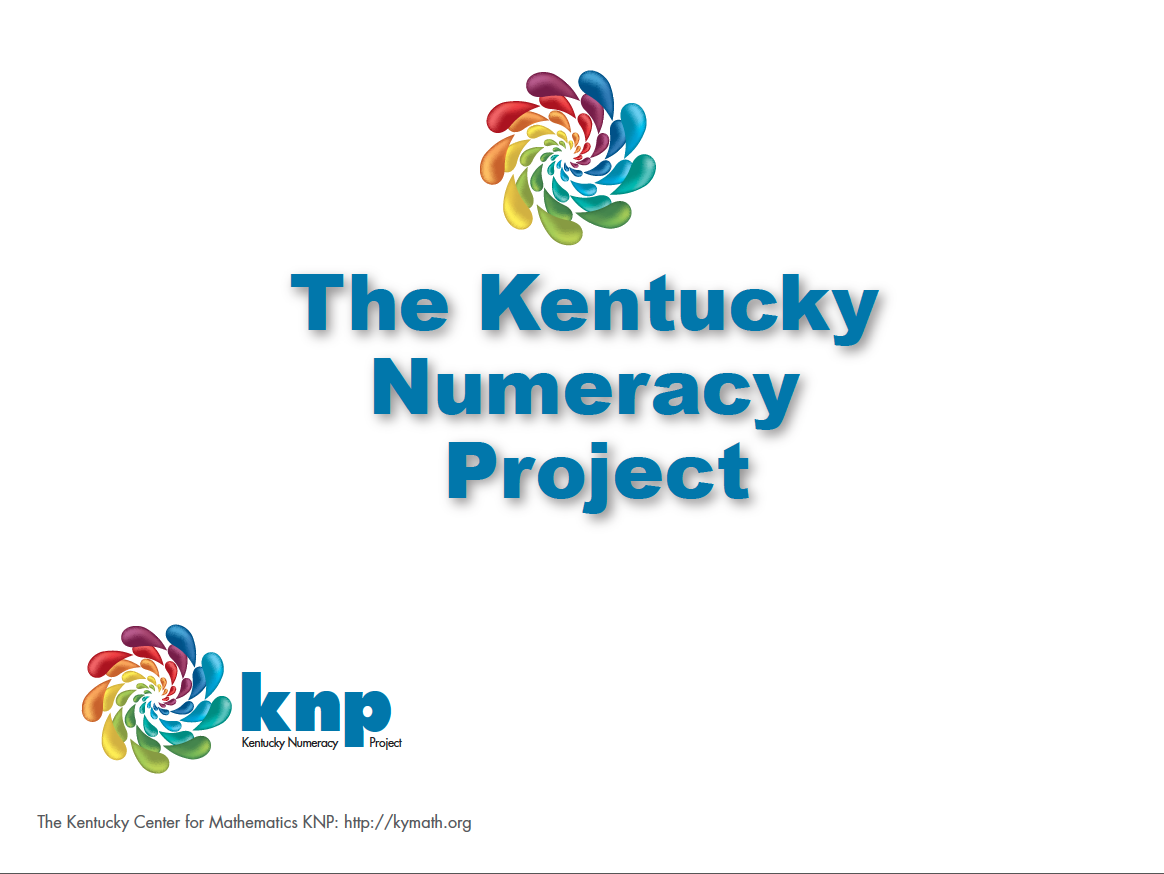 Thank You!


Please visit knp.kentuckymathematics.org for more information.
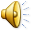